Corona   sport & jeugd
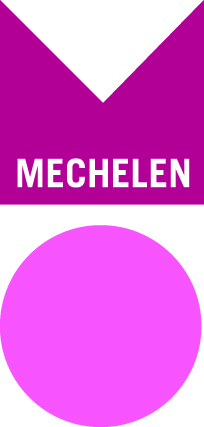 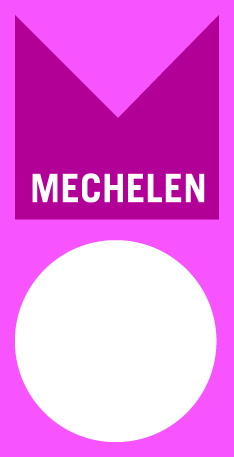 SITUERING
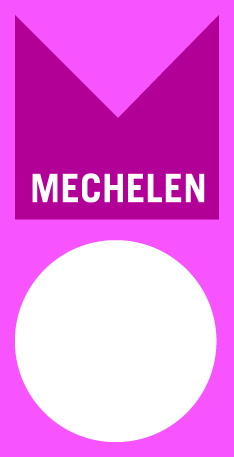 14 maart 2020: lockdown
 Afgelasten sportevenementen, clubtrainingen, wedstrijden, eetfestijnen, … 
 Afgelasten alle activiteiten van het jeugdwerk (werkingsmomenten, eetfestijnen, …)

Half mei: bevraging sportclubs en jeugdwerk

Financiële fondsen vanuit Stad Mechelen en Vlaanderen
[Speaker Notes: Denk ook aan de jeugdhuizen, J@M vzw]
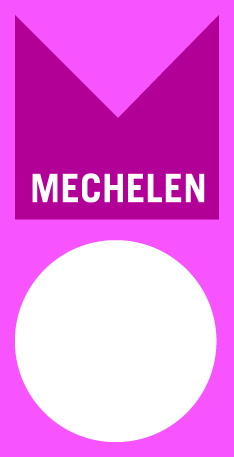 Resultaten bevraging sport 

Kwijtschelden huur infrastructuur

Verlies inkomsten cafetaria en activiteiten 

Afhaken sponsoring

Vraag naar financiële en materiële ondersteuning
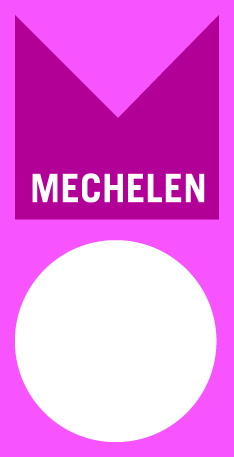 Resultaten bevraging jeugd

Wegvallen kasacties jeugdwerk 
Kosten kamp lopen hoger op 
Extra materiaalaankoop voor kamp 
Infrastructuurwerken 

Zorgen over lange termijn gevolgen en duur van deze coronacrisis
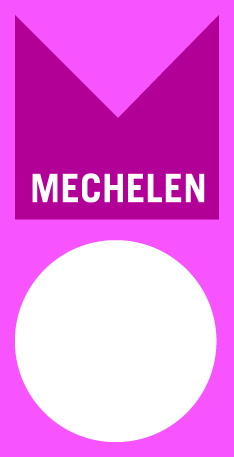 Actieplan sport en jeugd 

Financiële ondersteuning van de verenigingen

Materiële ondersteuning d.m.v. hygiënepakketen en wasstraten
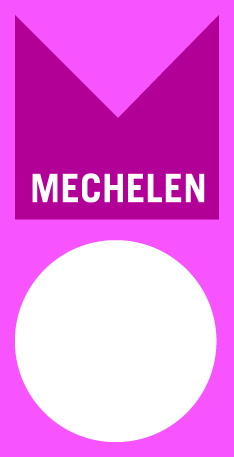 Financiële ondersteuning sportverenigingen
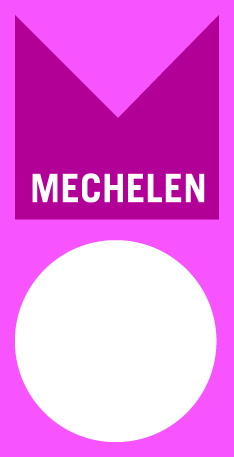 Reglement inzake corona-noodfonds voor Mechelse sportverenigingen
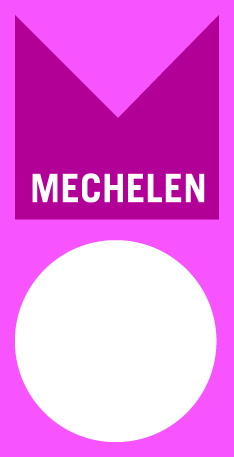 Financiële ondersteuning voor erkende Mechelse sportclubs

Sportclubs krijgen deze automatisch – geen papierwerk!

Op basis van het officiële ledenaantal bij de federatie


 .
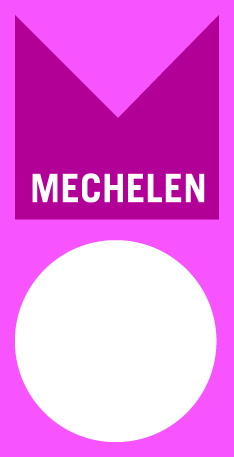 Voorwaarden

Erkende Mechelse sportvereniging

Berekening

Opsplitsing in 2 leeftijdscategorieën: +18 en –18 jaar
In elke categorie toelage volgens verdeelsleutel
De som van beide leeftijdscategorieën is de totale toelage
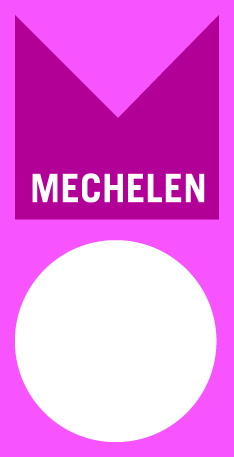 Verdeelsleutel

Ledenaantal tussen 1 en 20: €200
Ledenaantal tussen 21 en 50: €500
Ledenaantallen tussen 51 en 100: €1000
Ledenaantallen tussen 101 en 200: €2500
Ledenaantallen tussen 201 en 300: €4000
Ledenaantallen tussen 301 en 400: €5500
Ledenaantallen tussen 401 en 500: €6500
Ledenaantallen hoger dan 501: €10 000
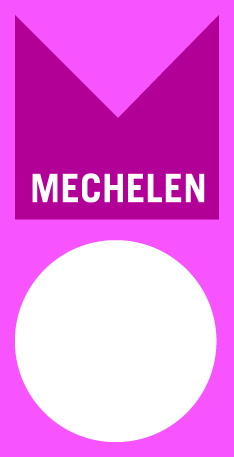 Kostenplaatje

Aantal clubs: 137
Totale toelage: € 301 600
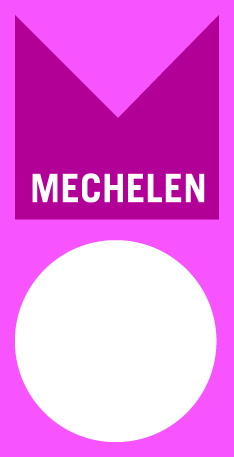 Reglement inzake annulatie sportevenementen t.g.v. corona
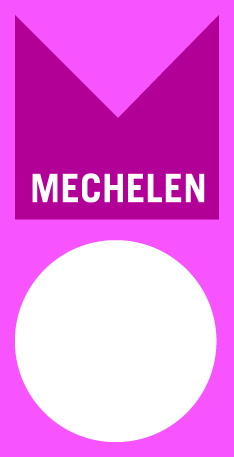 Financiële ondersteuning voor sportevenementen die in de periode van 13/63 tem 30/6 werden geannuleerd omwille van corona

Toelage is een tussenkomst in niet-recupereerbare kosten
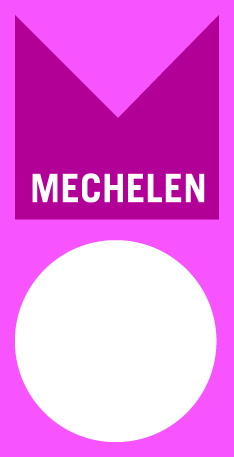 Voorwaarden

Erkende Mechelse sportvereniging is organisator

Evenement op Mechels grondgebied

Evenement met een openbaar karakter
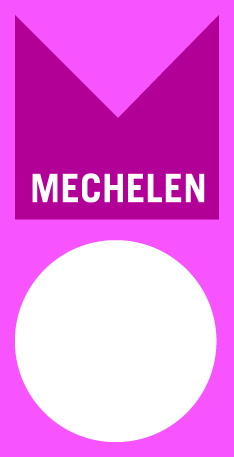 Volgende activiteiten komen in aanmerking:
Tornooien, sportoptredens en -gala’s, wedstrijden buiten competitie, recreatieve sportevenementen

Volgende activiteiten komen NIET in aanmerking
Reguliere competitie en trainingsmomenten, muziekfestivals en –optredens, eet- en drankfestijnen, quiz en zoektochten, fuiven en feesten
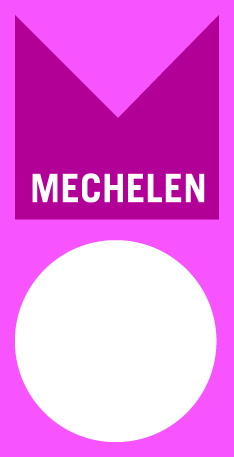 Niet-recupereerbare kosten zijn kosten die werden aangerekend en die door de vereniging werden betaald en waarbij geen terugbetaling gebeurde via een creditnota, voucher, kwijting, … .
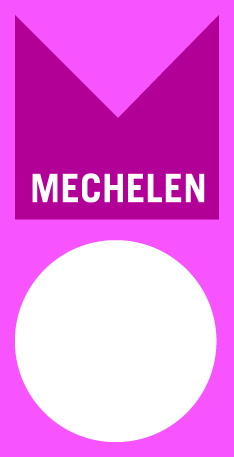 Niet-recupereerbare kosten die in aanmerking komen:

promotiemateriaal: papieren flyers, affiches, spandoeken met datum, … 

huur sportinfrastructuur: kosten van zaalhuur. 

huur logistiek materiaal: huur tafels, stoelen, licht- en klankmateriaal, bepijling, … ).
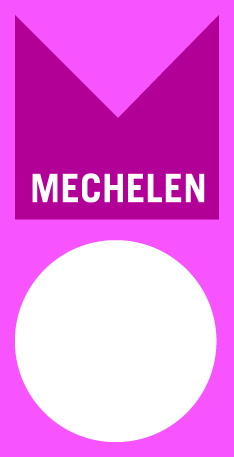 Niet-recupereerbare kosten die NIET in aanmerking komen

Voeding en drank, tickets, kledij, overnachtingen,  digitale publiciteit, vergoedingen personeel, sportbegeleiders en vrijwilligers, spelers, …
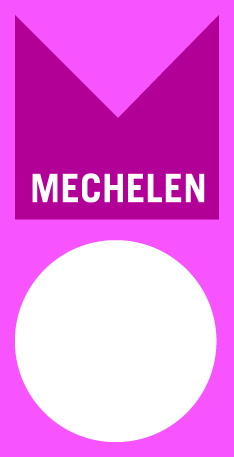 Berekening:
  som alle gemaakte kosten alle aanvragen	
		   50 000 euro 

  het clubtotaal 
    coëfficiënt 

De sportvereniging kan geen toelage ontvangen die hoger is dan de gemaakte kosten
= coëfficiënt
= toelage per club
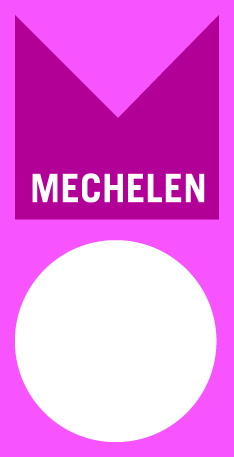 Kostenplaatje

Aanvragen mogelijk tot 16 oktober 2020

Totale toelagepost: €50 000
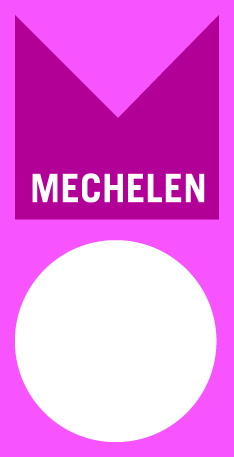 Financiële ondersteuning jeugdwerk
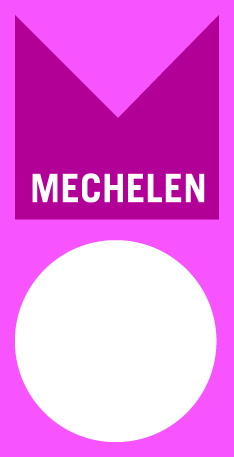 Hinderpremie erkend jeugdwerk
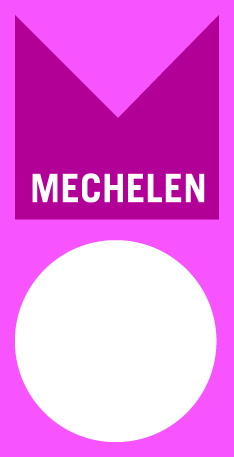 Financiële ondersteuning voor erkende Mechels jeugdwerk (jeugdhuizen, jeugdverenigingen, speelpleinwerkingen)

Jeugdwerk kreeg deze automatisch – geen bewijslast. 

Verdeling op basis van puntenverdeling werkingssubsidies en extra kamptoelage
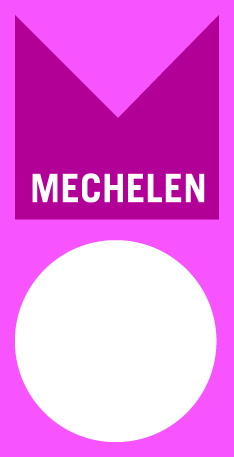 Ondersteuning partners met focus op kwetsbare doelgroepen
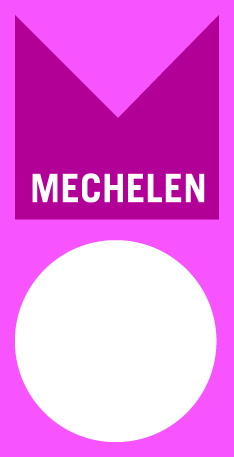 Ondersteuning jeugdwerkpartners ROJM, J@M en Buurtsport 

Extra activiteiten
Extra opening tijdens de zomermaanden 
Actiepunten opgesteld i.s.m. partners en dienst preventie
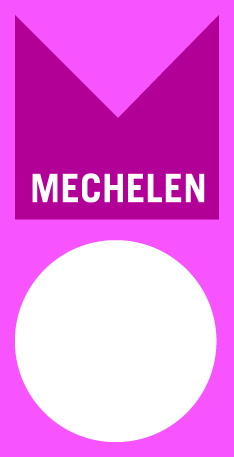 Materiële ondersteuning
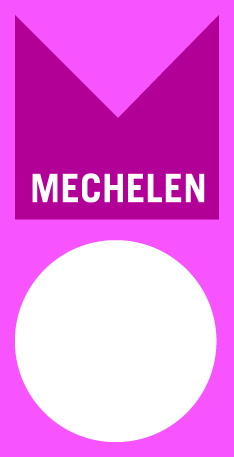 Hygiënepakket
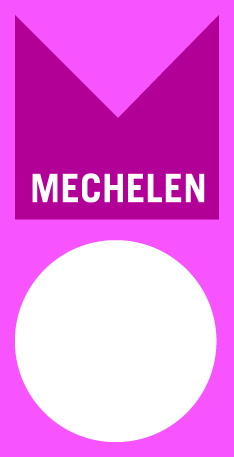 Voorwaarden 
Erkende sport- of jeugdvereniging

Aanvraag indienen


Inhoud pakket
Keukenrol, handgel, allesreiniger

Aantal producten o.b.v grootte vereniging
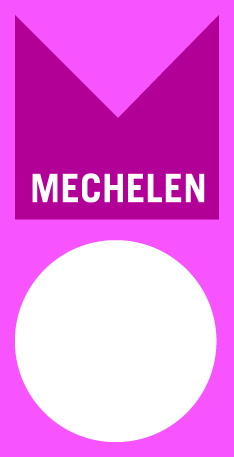 Pakketten werden bezorgd aan:

Aantal sportclubs: 92

Aantal jeugdverenigingen: 11

Totale kostprijs: €12 201,42
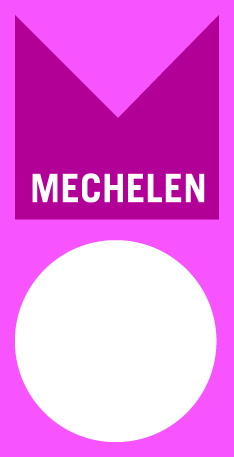 Wasstraten
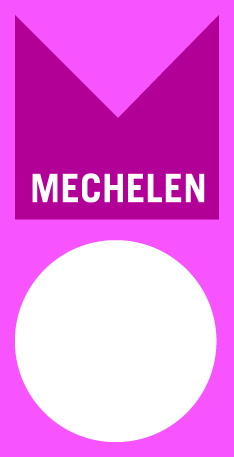 De Stad koopt 6 wasstraten: 

1 voor werking Buurtsport
5 voor uitlenen aan jeugd- en sportverenigingen

Totale kostprijs: €4877,81
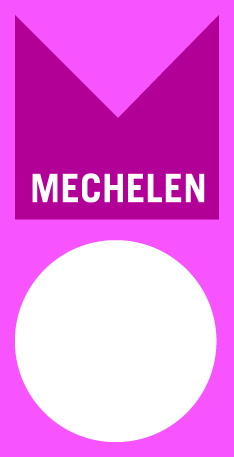 RESTBEDRAG BOVENLOKALE MIDDELEN VLAAMSE OVERHEID
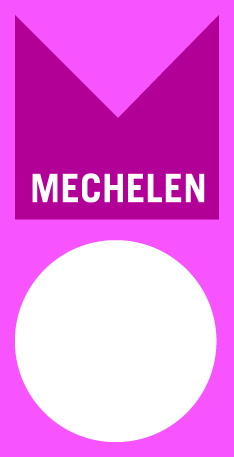 Restbedrag

Restbedrag afkomstig van Vlaanderen: €300 000

Financiële buffer voor verdere coronacrisis

Oprichting van een commissie die onderzoekt waar verdere noden en behoeften zijn